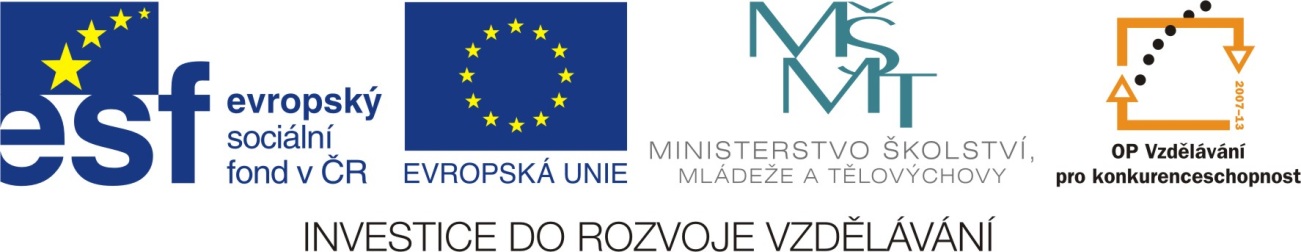 Čas
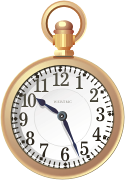 Čas je základní fyzikální veličina.
Čas
označujeme t (z angl. time)
základní jednotkou je sekunda (značka s)
Prvním přirozeným časovým úsekem podle kterého lidé určovali čas je den.

Dělením dne jehož základem jsou čísla 12 a 60 tak vznikly hodiny, minuty a sekundy.

V dnešní době však sekunda neurčuje z doby jednoho dne, ale pomocí velmi pravidelného vlnění, které vychází z atomů.
Čas
Převody jednotek času
Čas
Převody jednotek času - pomůcka
.3600
.1000
.60
.60
.24
:1000
:24
:60
:60
:3600
Příklady:
3 d = ? h	3 . 24 = 72 h			3 d = 72 h
2,5 h = ? min	2,5 . 60 = 150 min		2,5 h = 150 min
8 min = ? s	8 . 60 = 480 s			8 min = 480 s
25 s = ? ms	25 . 1000 = 25000 ms		 25 s = 25000 ms
Čas
Příklady k procvičení.
.3600
.1000
.60
.60
.24
:1000
:24
:60
:60
:3600
1,25 h =        min
30 min =          h
2 min =          s
45 s =            min
0,32 s =          ms
72 min =         h
1,5 h =             s
2,5 d =         h
1 h 54 min=        h
360 s =         h
75
1,2
0,5
5400
60
120
1,9
0,75
0,1
320
Čas
Použité zdroje:
RAUNER, Karel. Fyzika 6: učebnice pro základní školy a víceletá gymnázia. 1. vyd. Plzeň: Fraus, 2004, 120 s. ISBN 80-723-8210-1.
MICROSOFT CORPORATION. Obrázky a jiný obsah [online]. 2012 [cit. 2012-09-01]. Dostupné z: http://office.microsoft.com